МБДОУ «Детский сад №231»
Осенний утренник в первой младшей группе





                                                       Воспитатели: 
                                                             Сигеда А.В.
                                                       Горбунова Н.А.
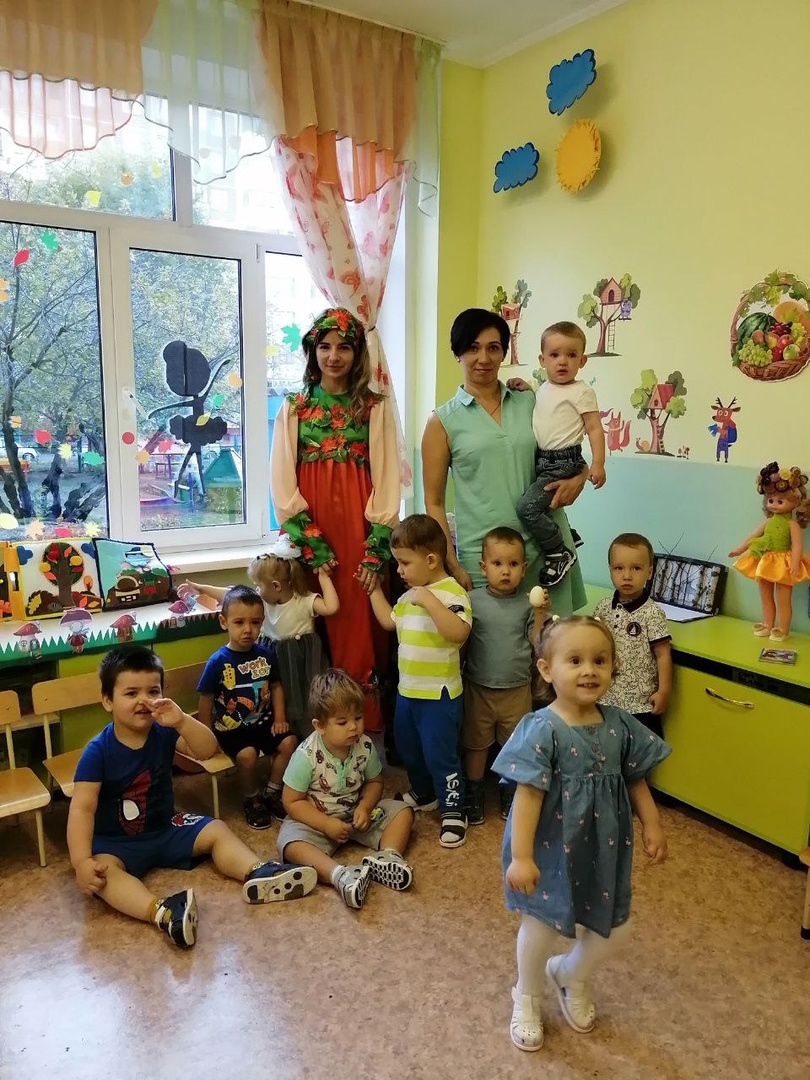 На календаре октябрь …Сейчас, можно с уверенностью сказать, что адаптационный период в группе раннего возраста, нашего ДОУ, прошёл успешно. Ясельная группа в детском саду – это первое социальное окружение, в которое попадает ребёнок и наиболее полно осваивает социальные нормы, характерные для данного возраста. Детки познакомились с групповым помещением, оборудованием группы: личный шкафчик, кроватка, игрушки. Познакомились друг с другом, полюбили воспитателей
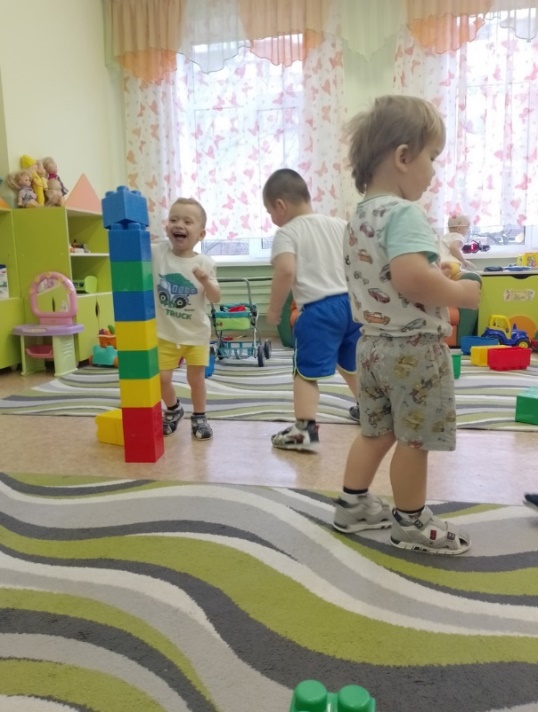 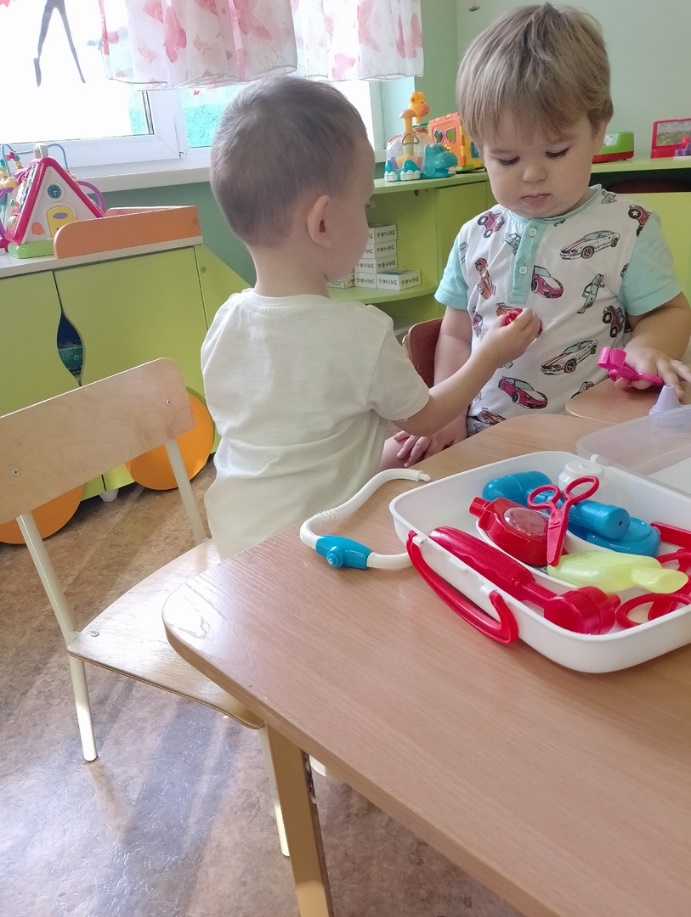 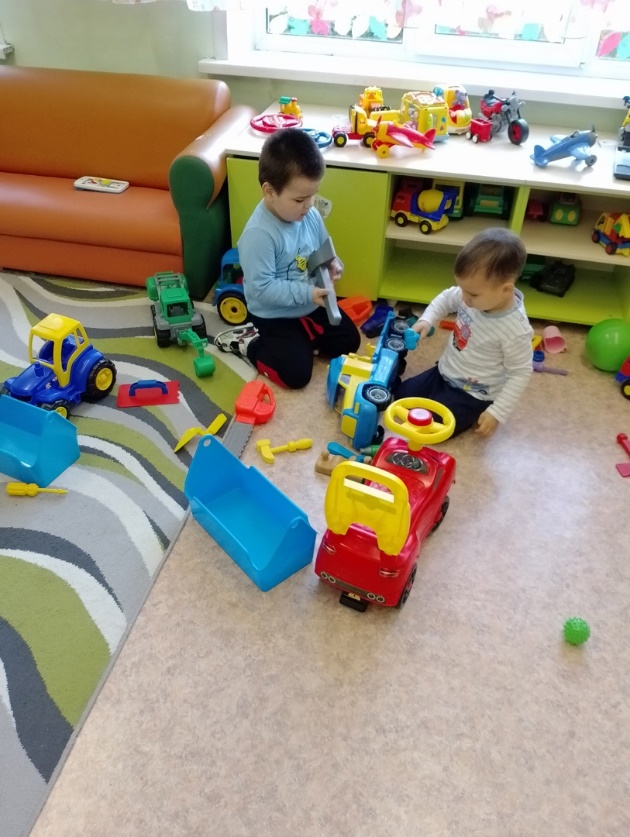 И у наших самых юных воспитанников первое яркое осеннее развлечение!
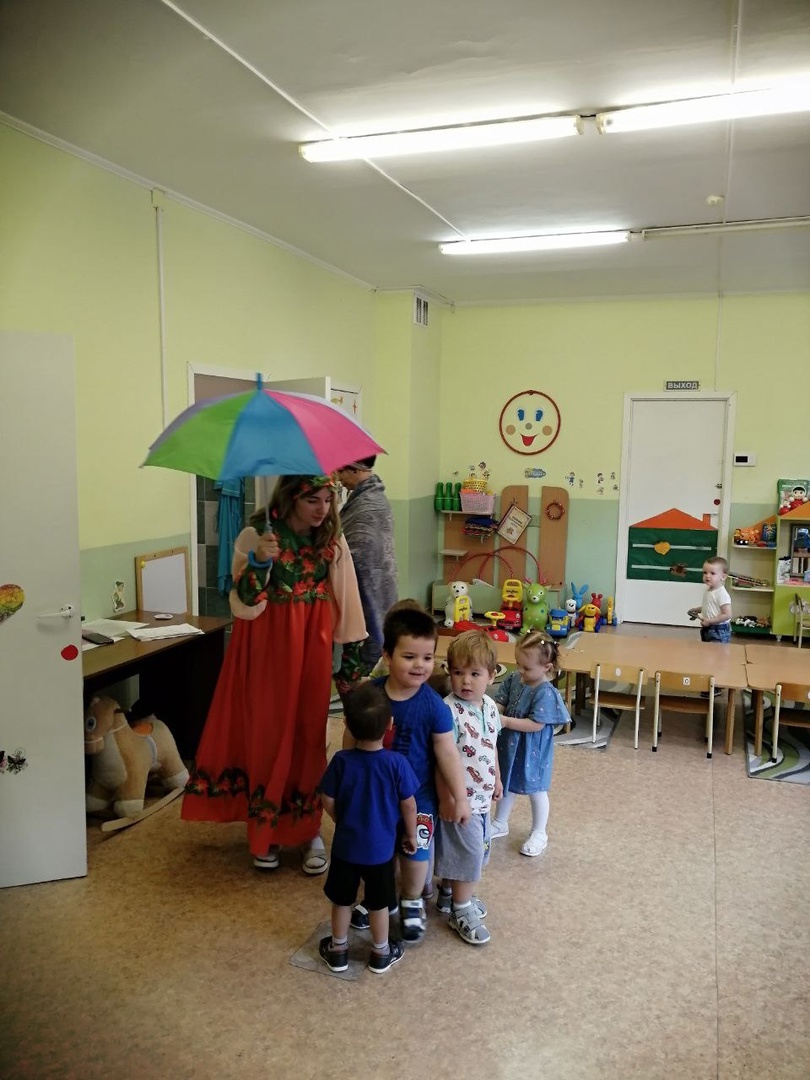 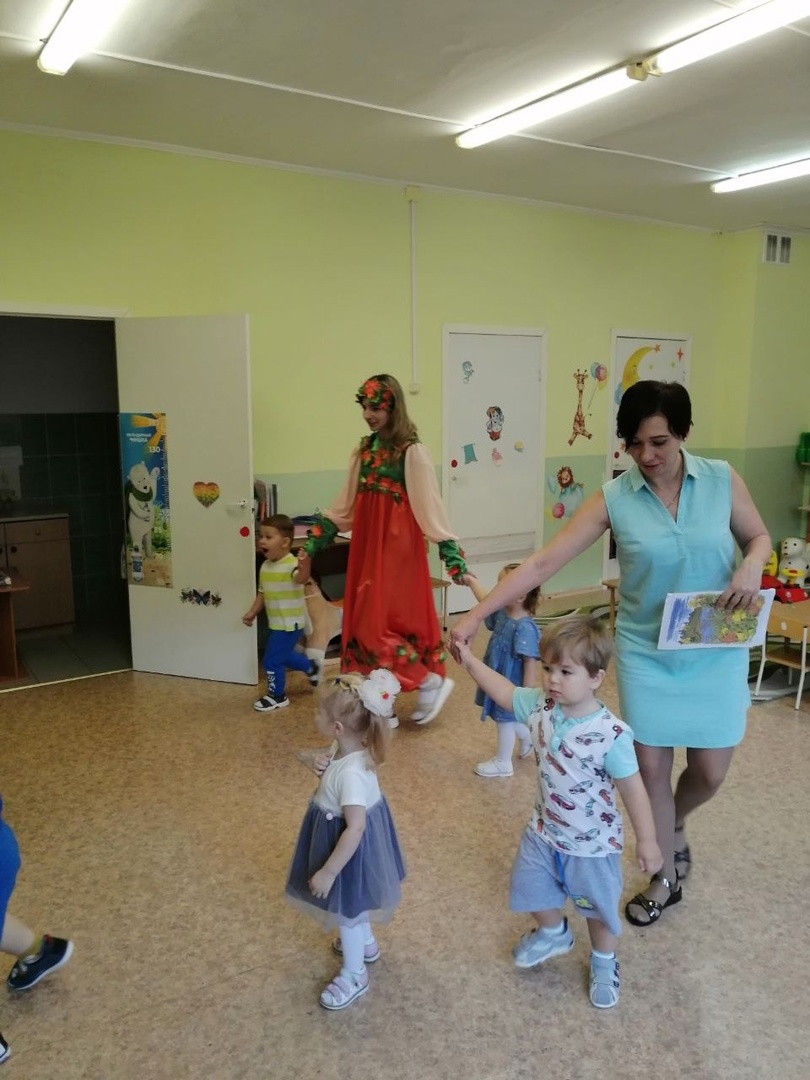 Малыши вместе с воспитателями Горбуновой Н.А., в роли  Осени и Сигеда А.В. (Тучка) совершили увлекательную прогулку по осеннему лесу, в котором нашли много разноцветных листочков и большой радужный зонт, под которым дети прятались от дождя во время игры «Солнышко и дождик»
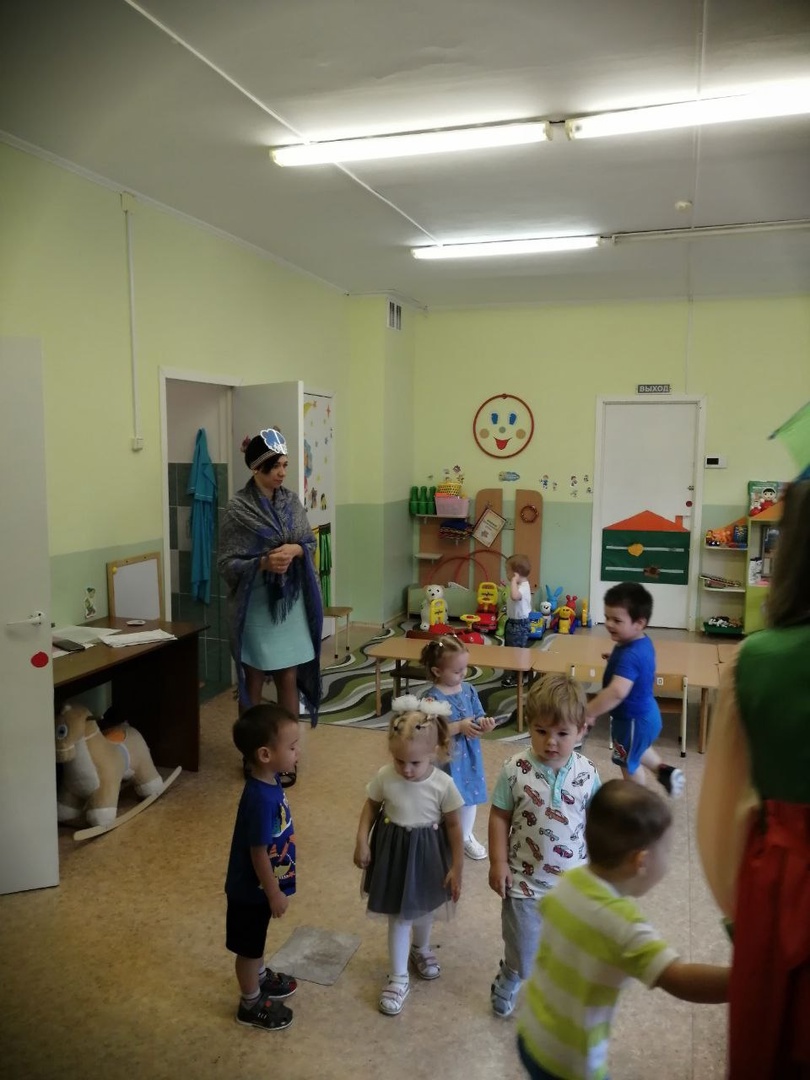 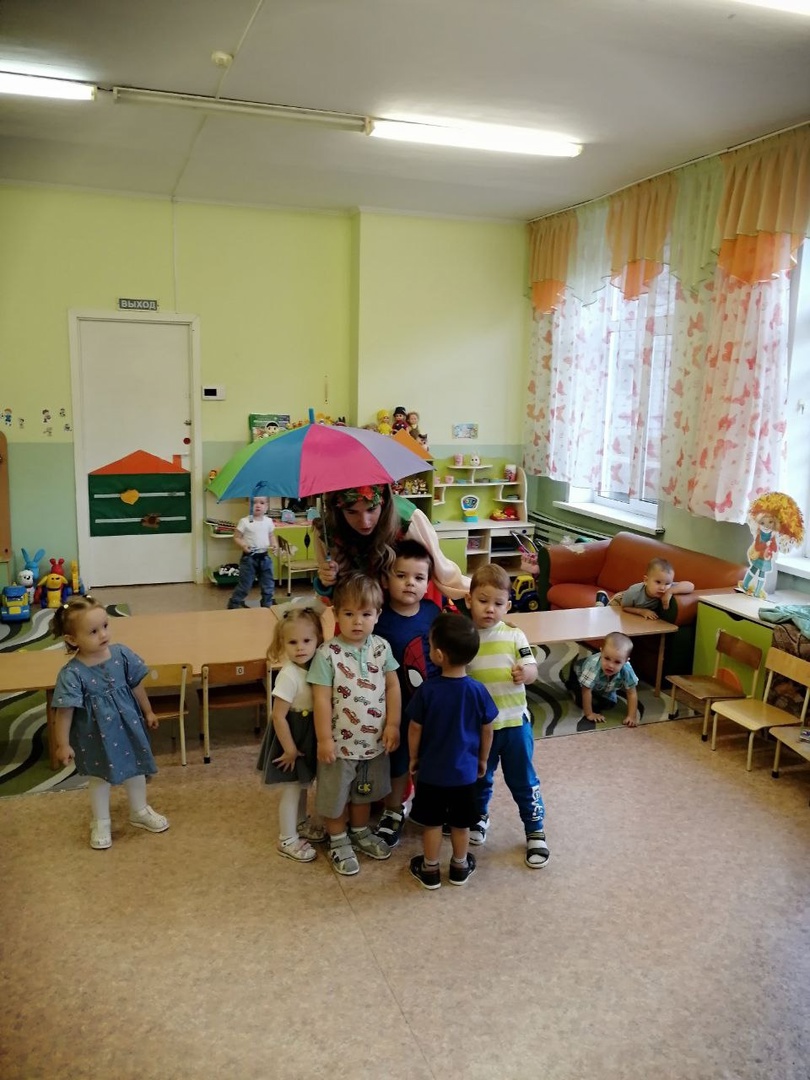 Но, конечно же, самое главное – это появление Осени на празднике, которая вместе с ребятами пела, танцевала и веселилась. На утреннике царила атмосфера доброй сказки, дети получили массу впечатлений на весь день!
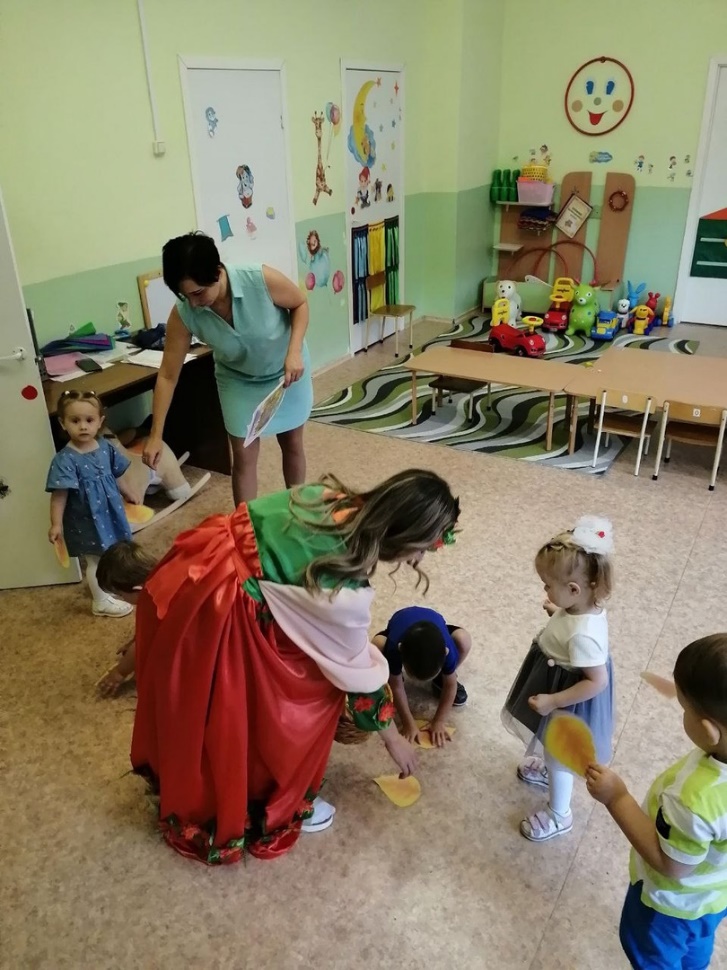 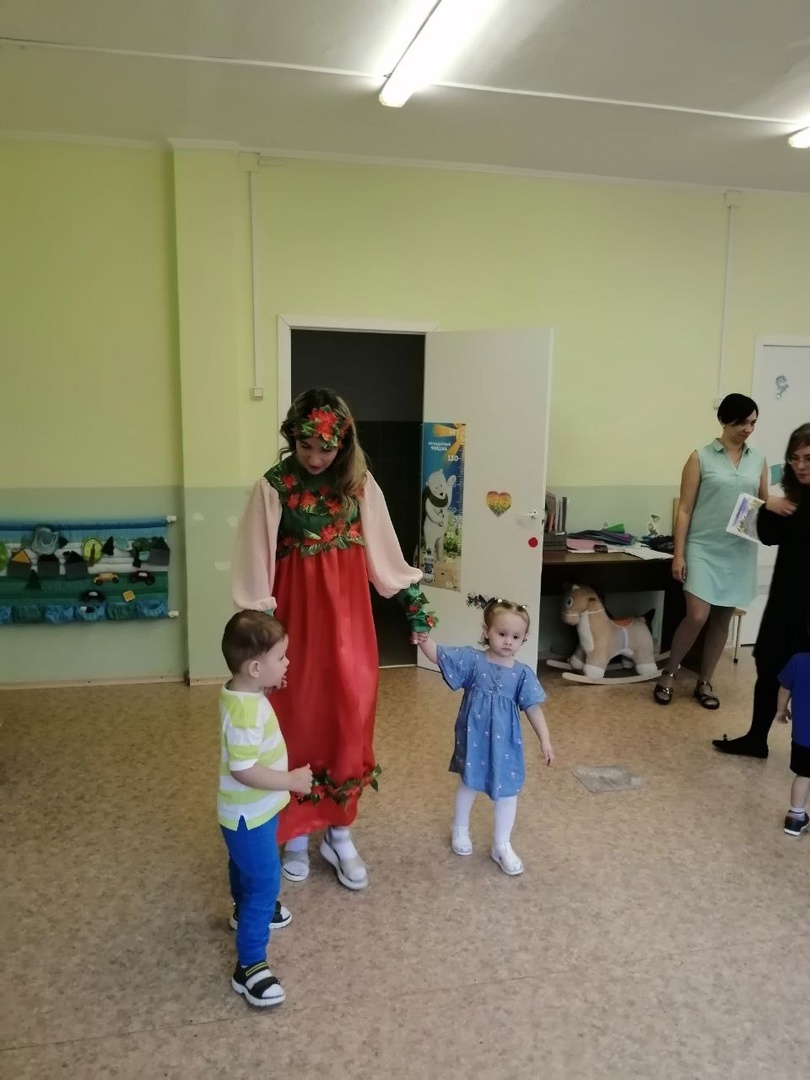 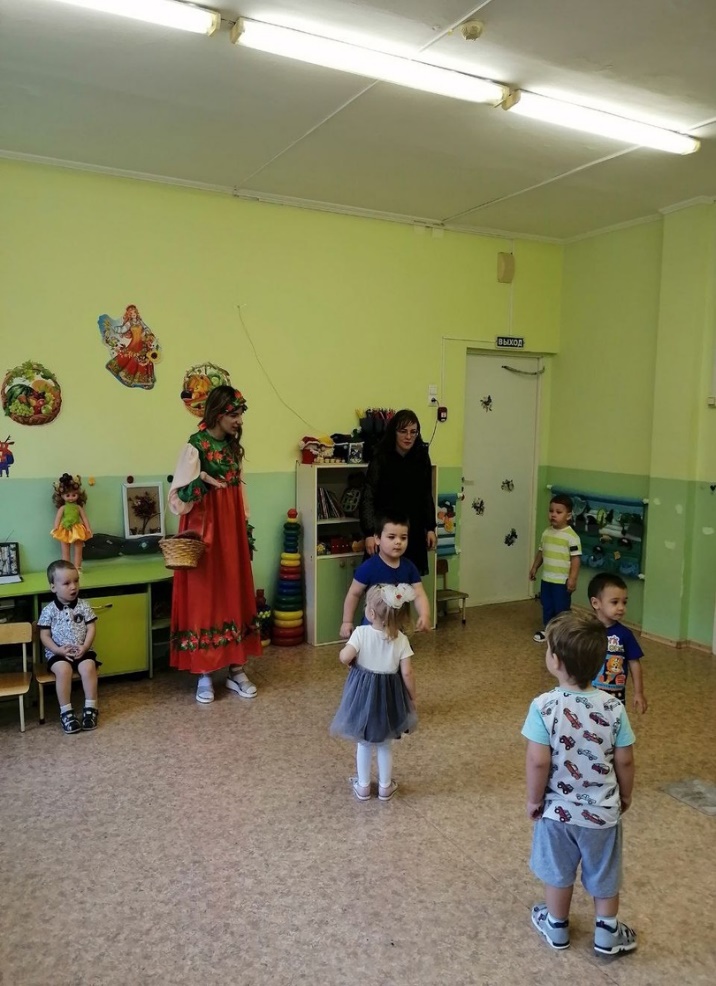 А какой праздник без угощения? Осень принесла детям наливные яблочки
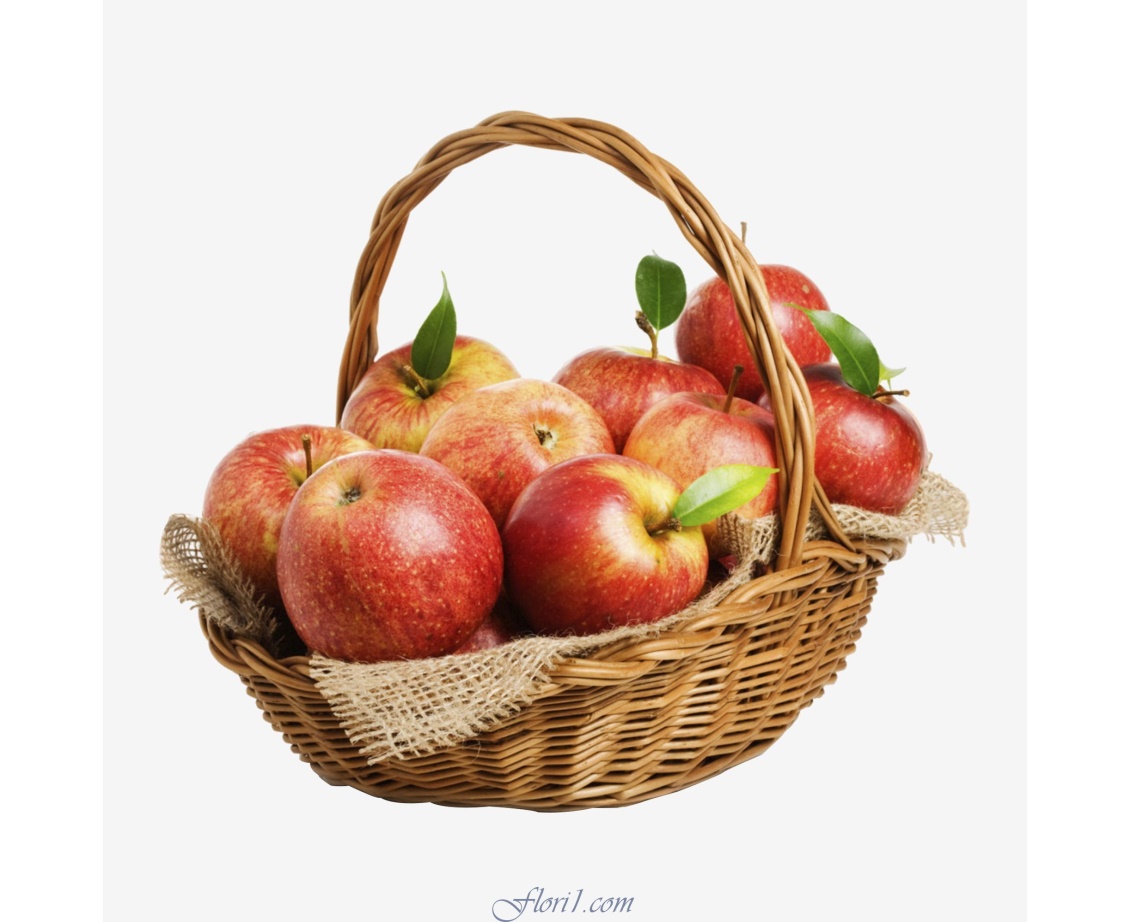 Вот так интересно, насыщенно и ярко прошёл первый, традиционный, осенний праздник для малышей!